МАДОУ ДС №5 «росток» Развивающая Предметно-пространственная  среда группы
Подготовила: воспитатель 
Пешкова Ольга Васильевна
«ЦЕНТР ДВИГАТЕЛЬНОЙ АКТИВНОСТИ»
физкультурный уголок с различным оборудованием по развитию движений
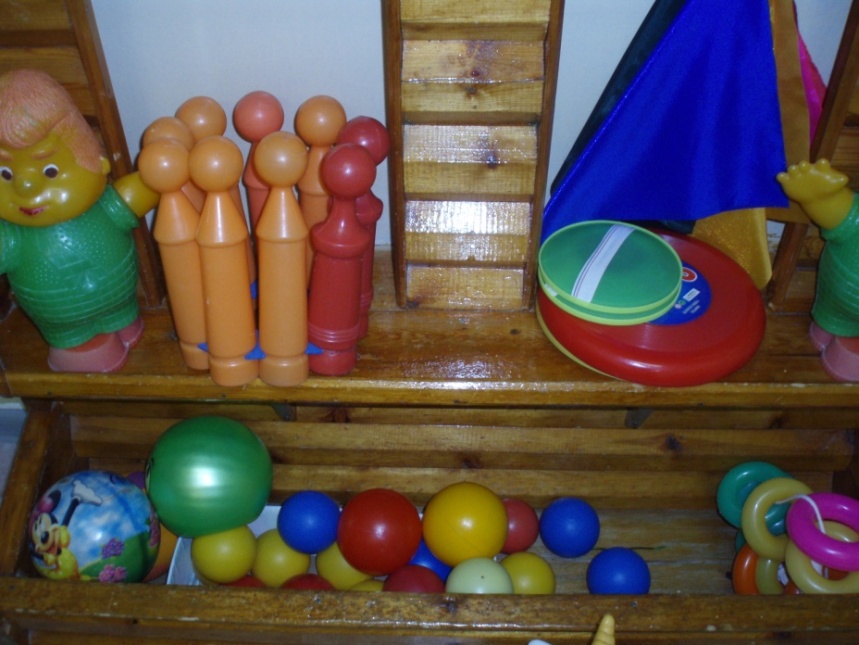 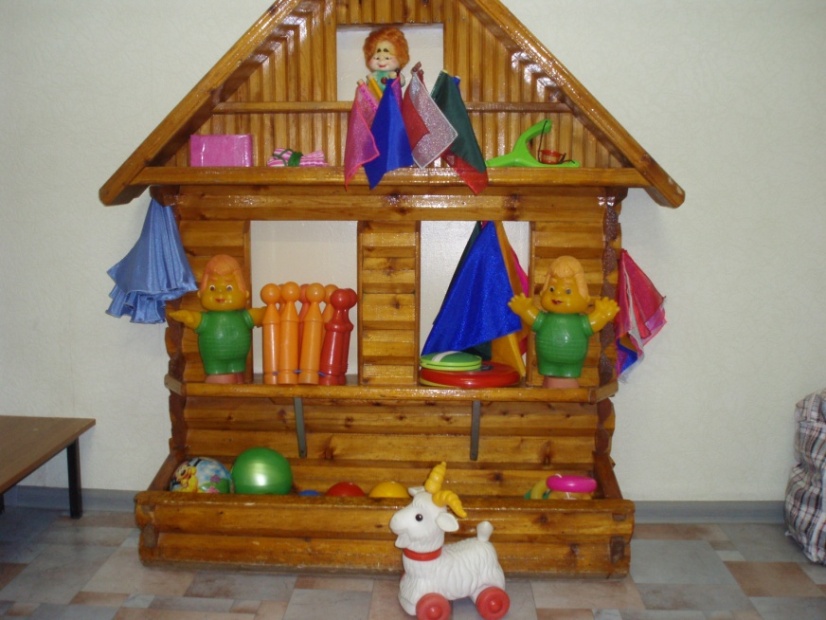 Игровая комната
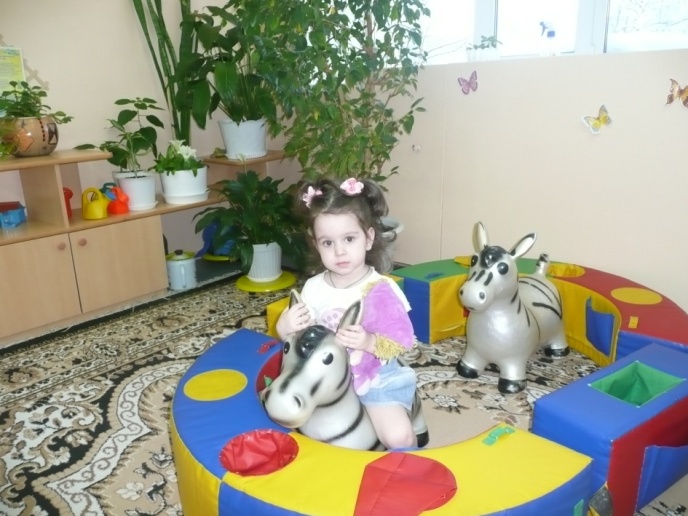 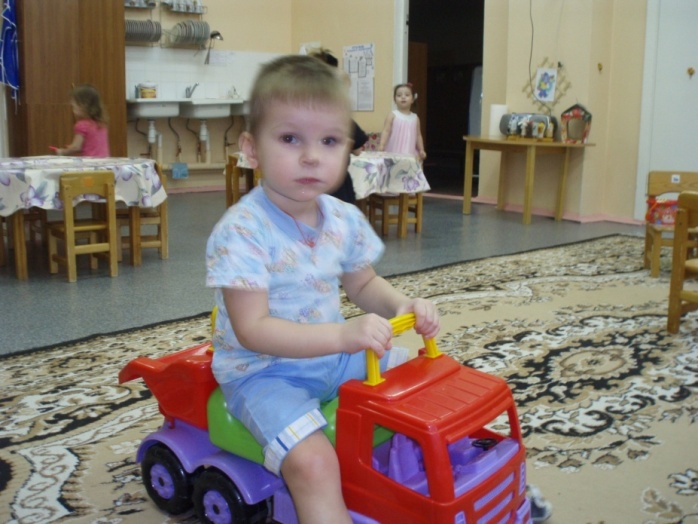 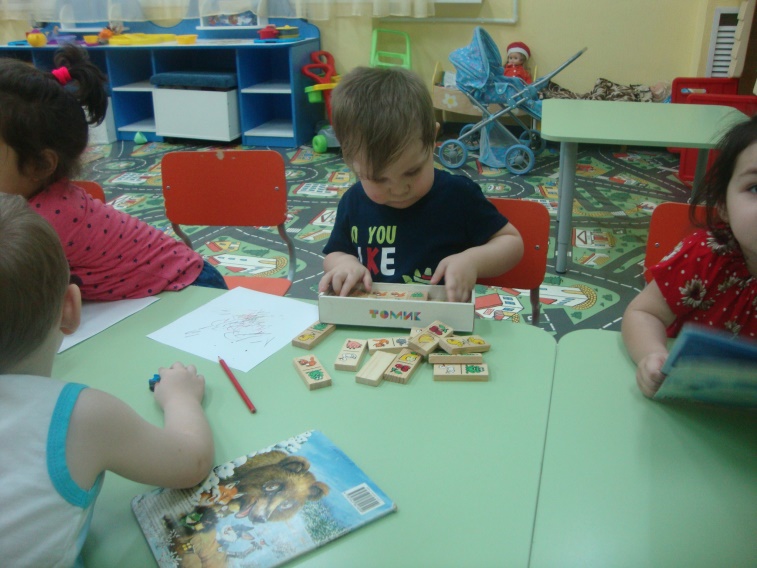 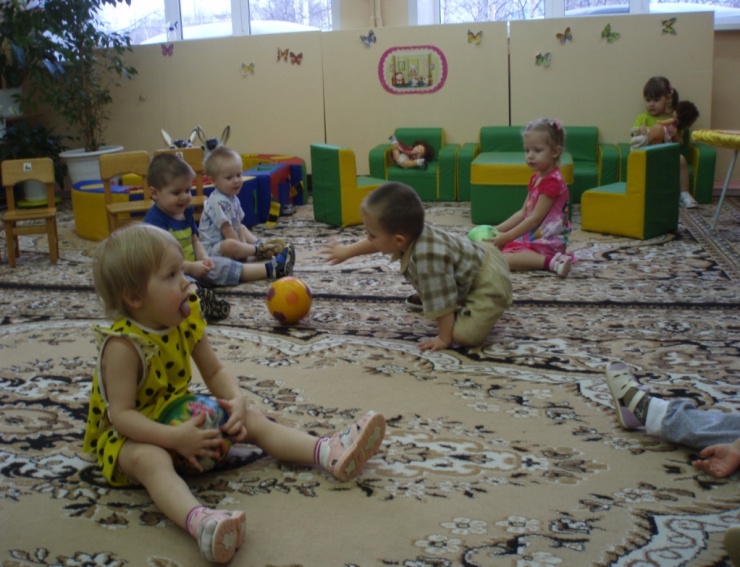 «ЦЕНТР ПОЗНАНИЯ»
ИЛЛЮСТРАЦИИ К СКАЗКАМ
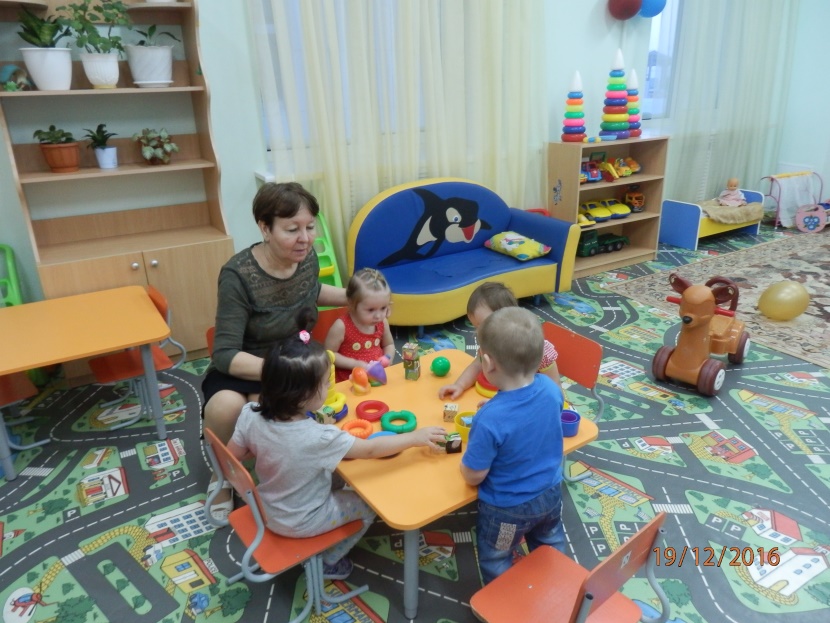 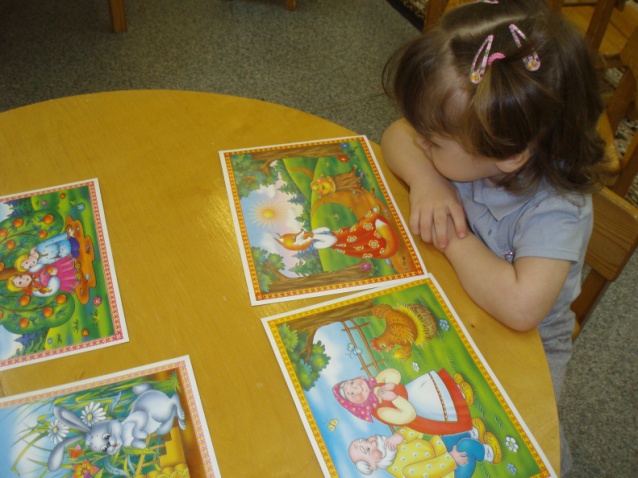 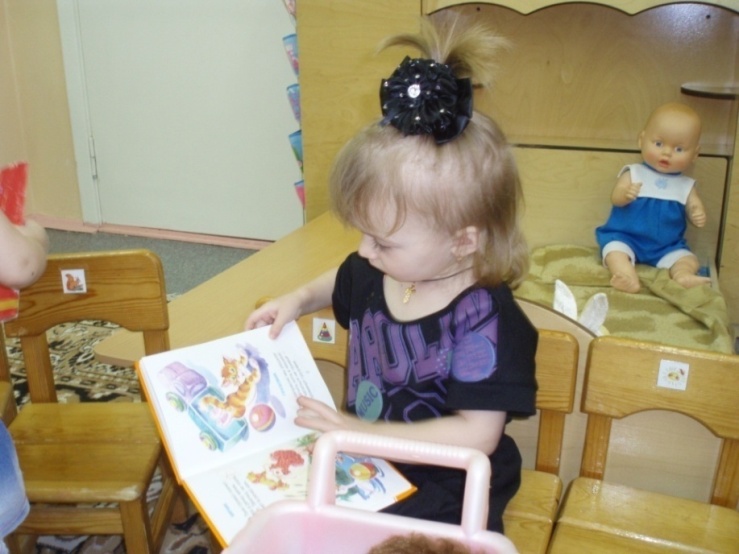 ПРЕДМЕТНЫЕ 
И СЮЖЕТНЫЕ КАРТИНКИ
Наборы пирамидок разной степени сложности
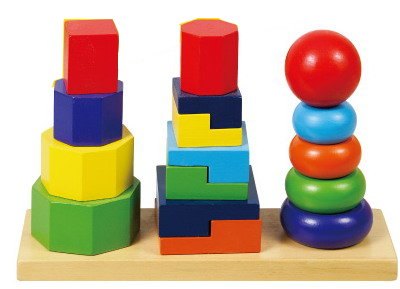 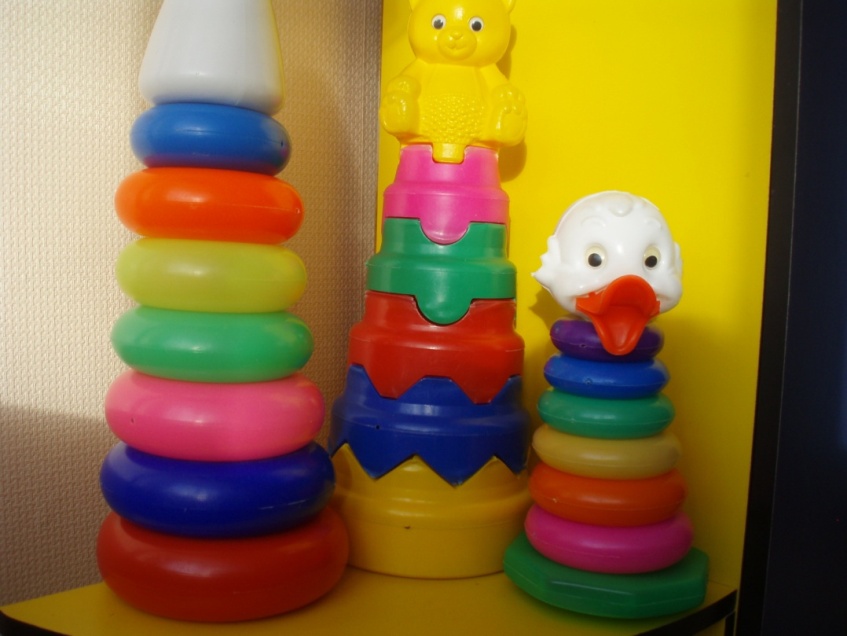 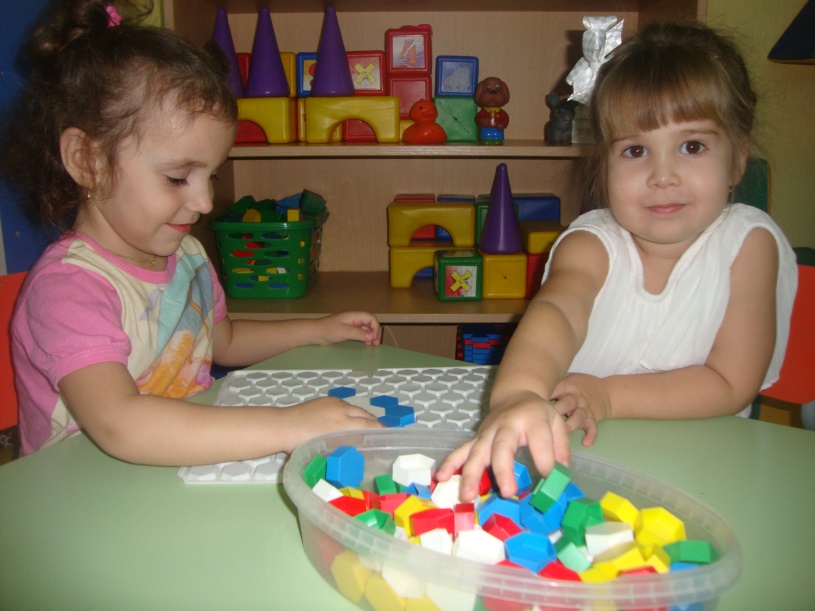 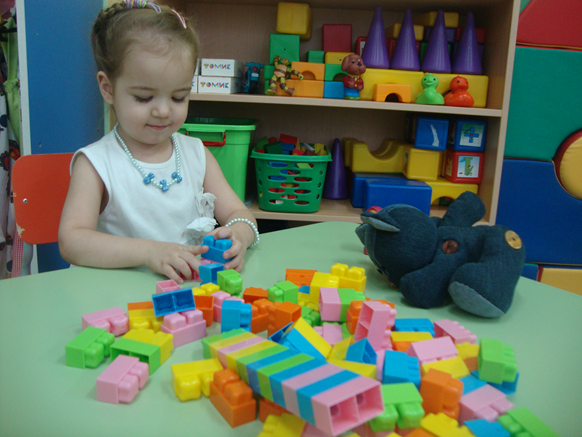 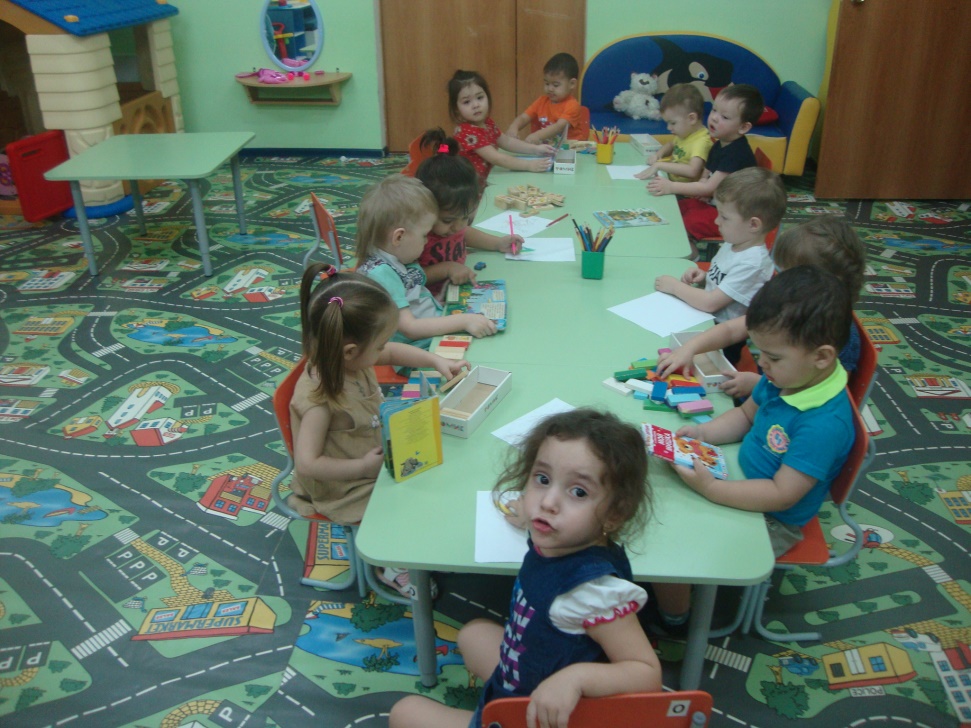 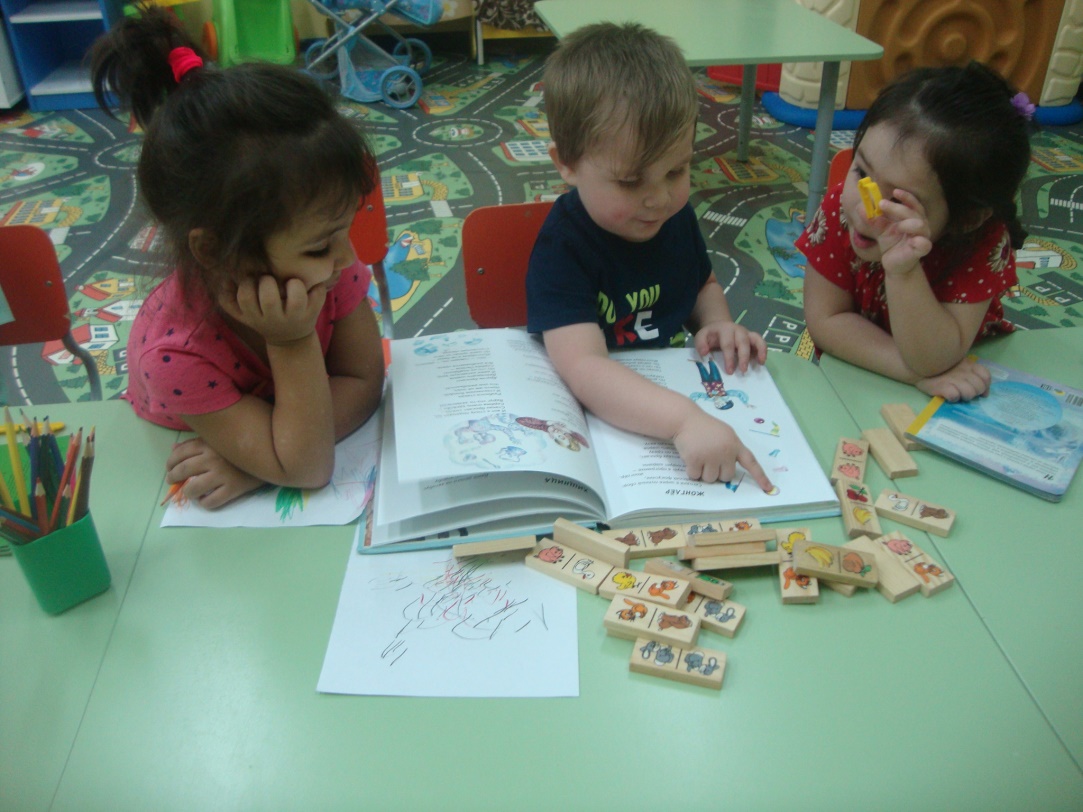 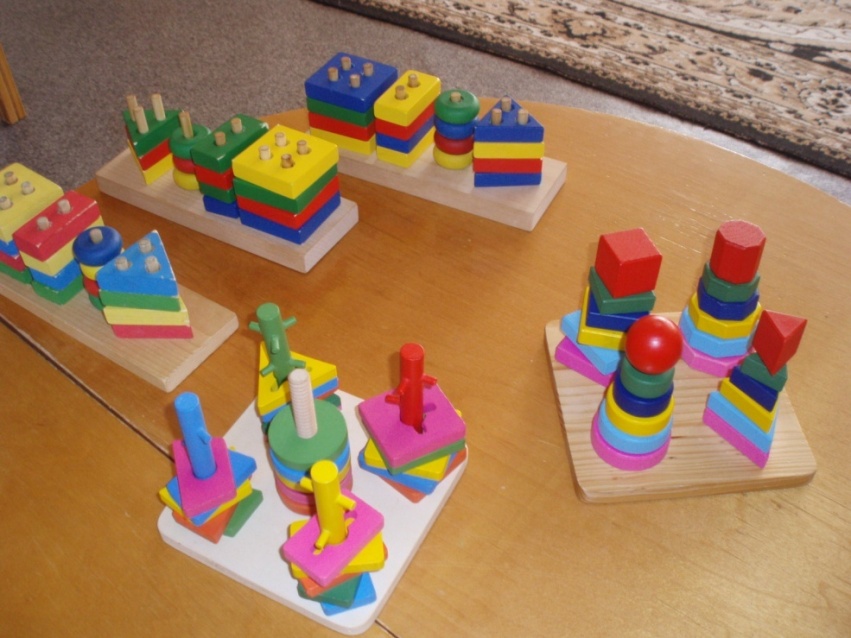 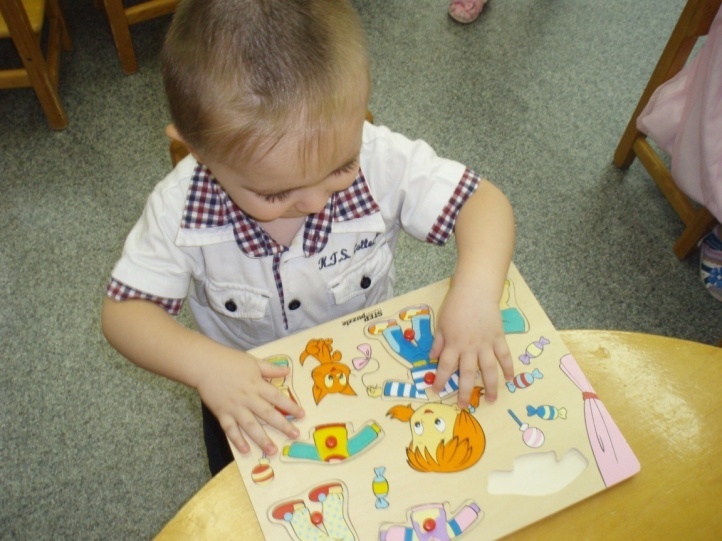 РАМКИ – ВКЛАДЫШИ С ГЕОМЕТРИЧЕСКИМИ ФОРМАМИ
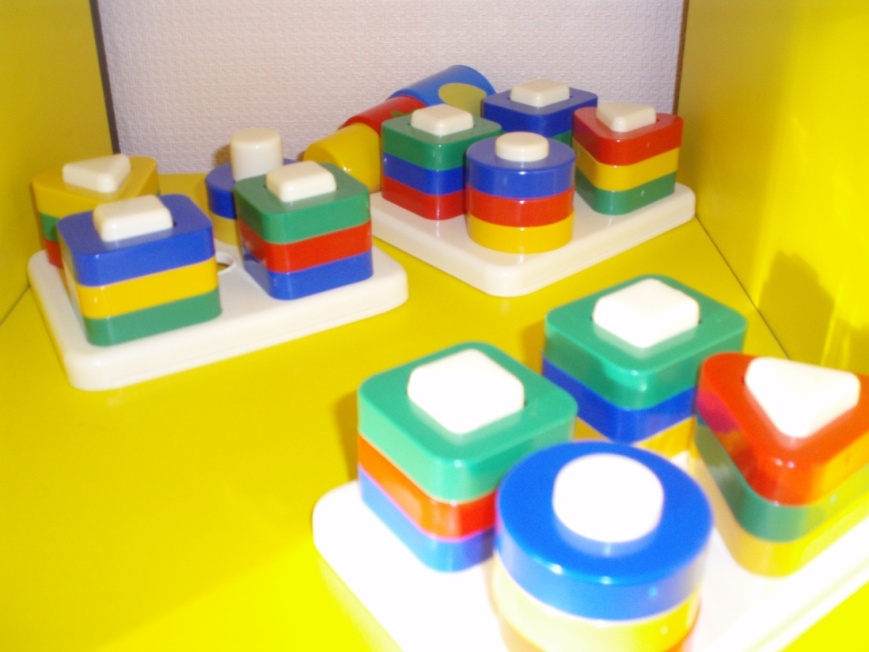 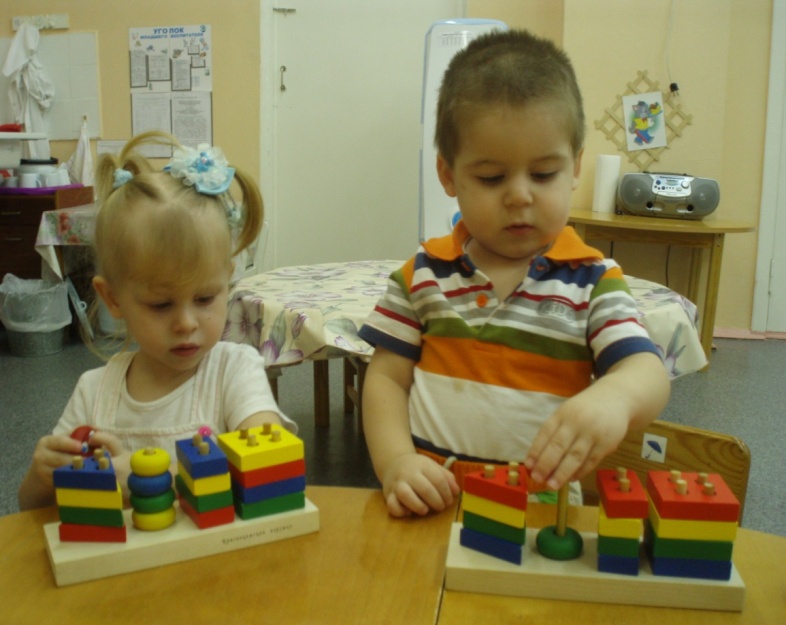 Вкладыши
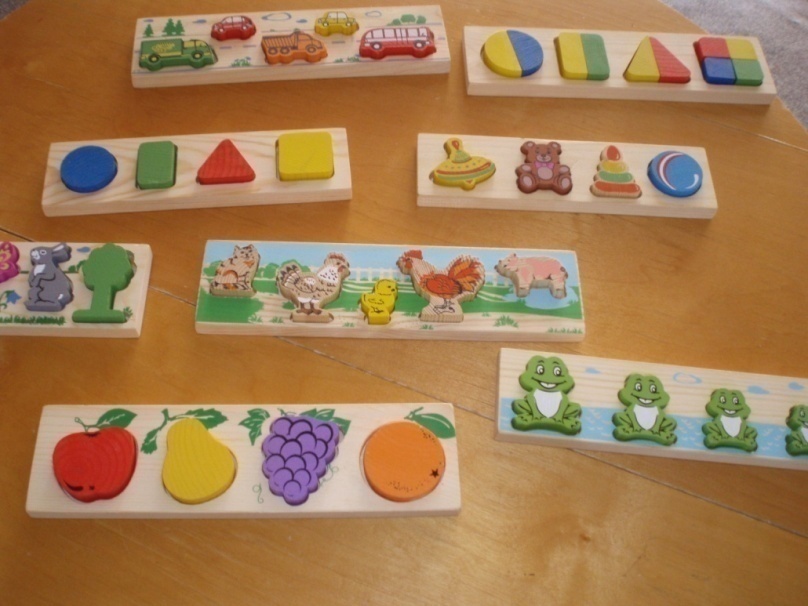 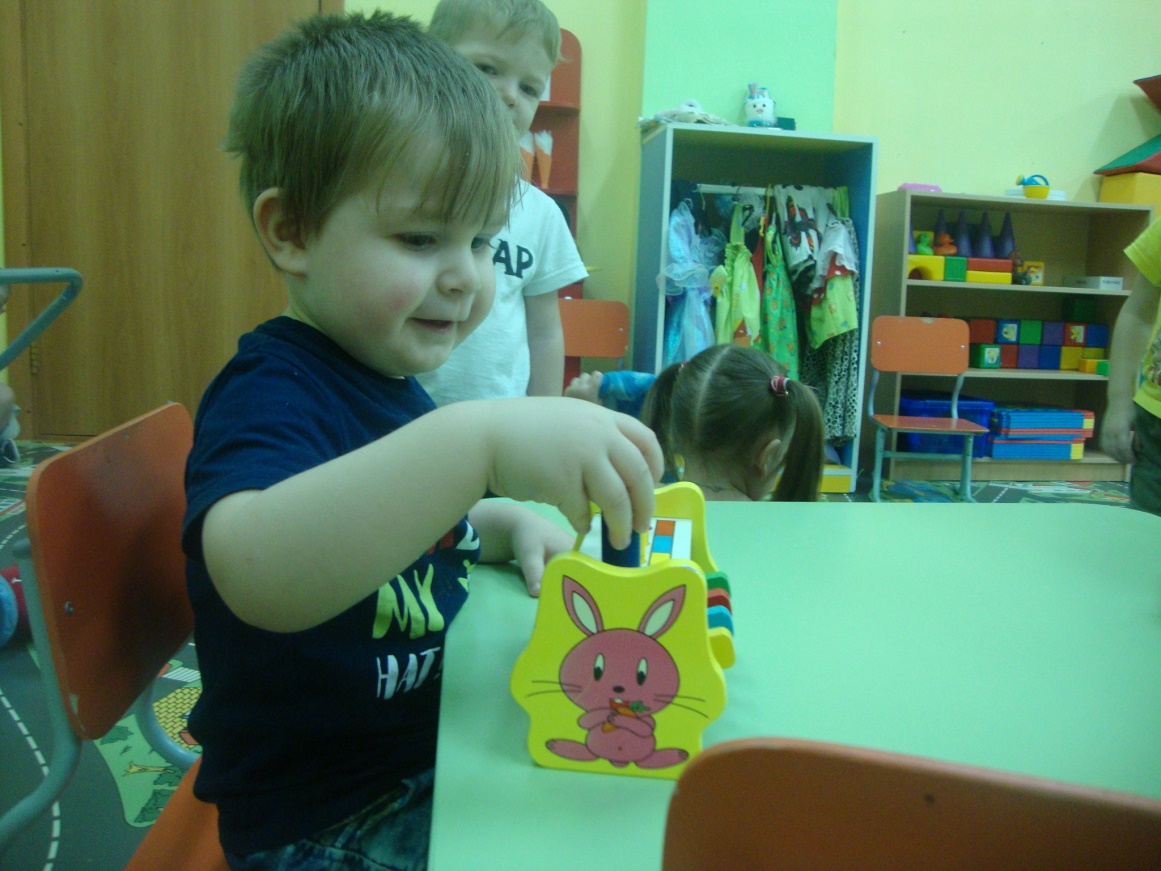 МАТЕРИАЛ НА РАЗВИТИЕ МЕЛКОЙ МОТОРИКИ КИСТЕЙ РУК (шнуровки, бусы)
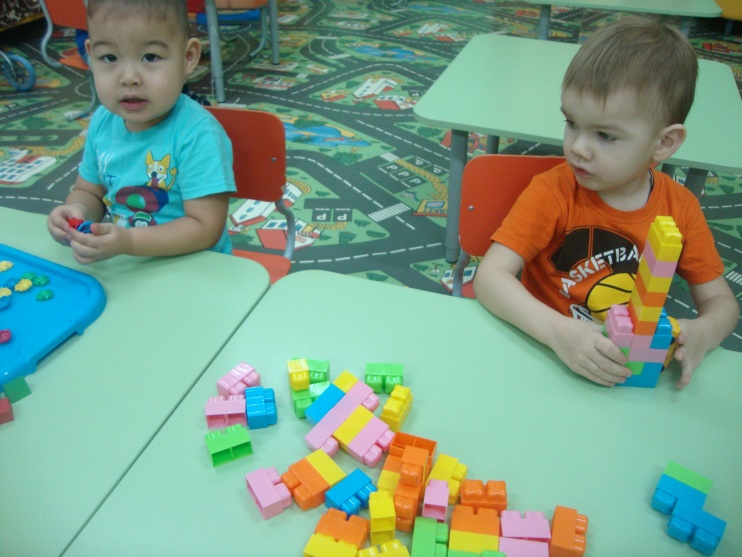 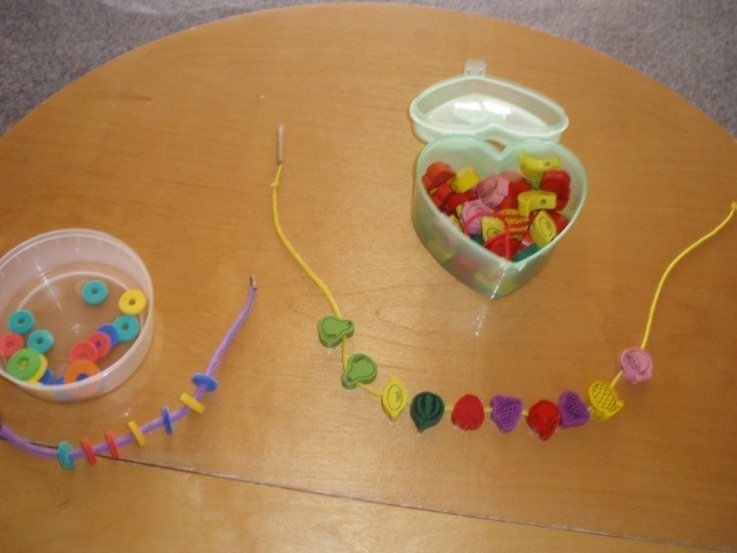 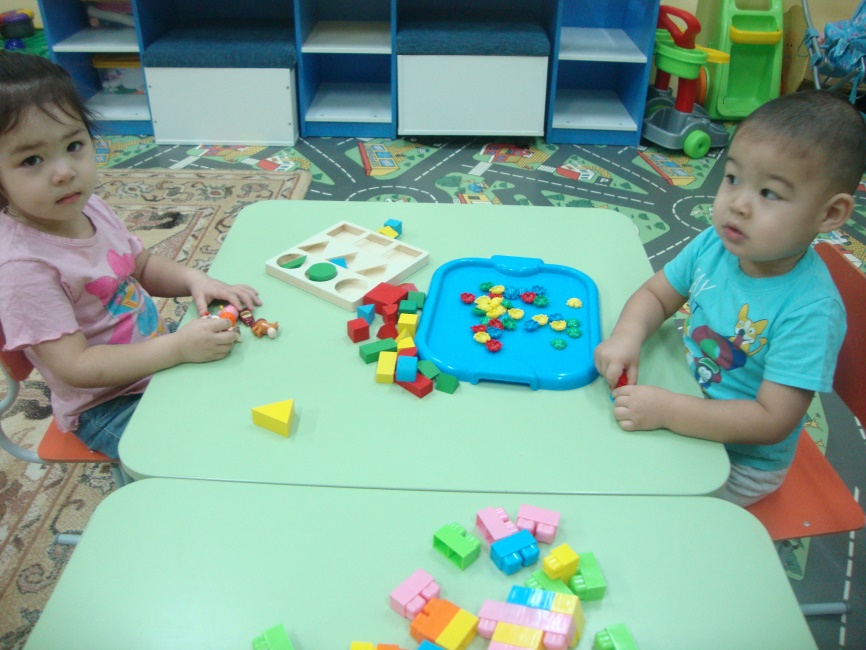 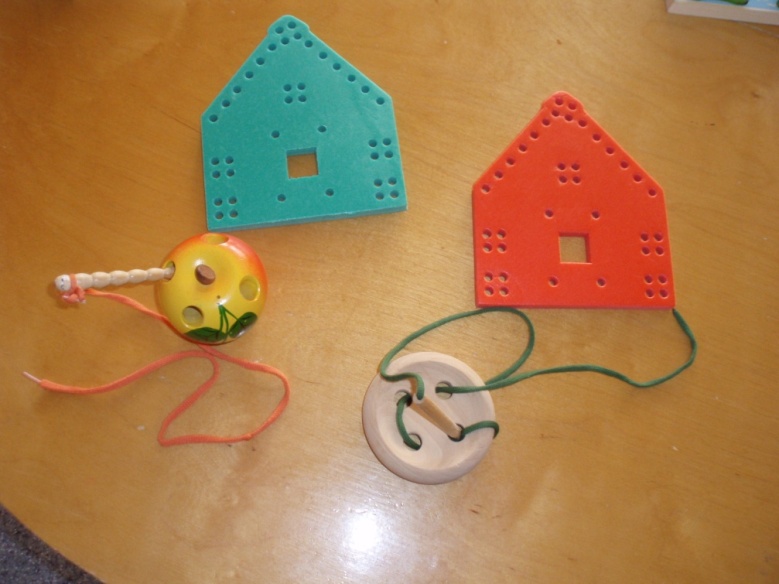 Традиционные нарядные дидактические игрушки
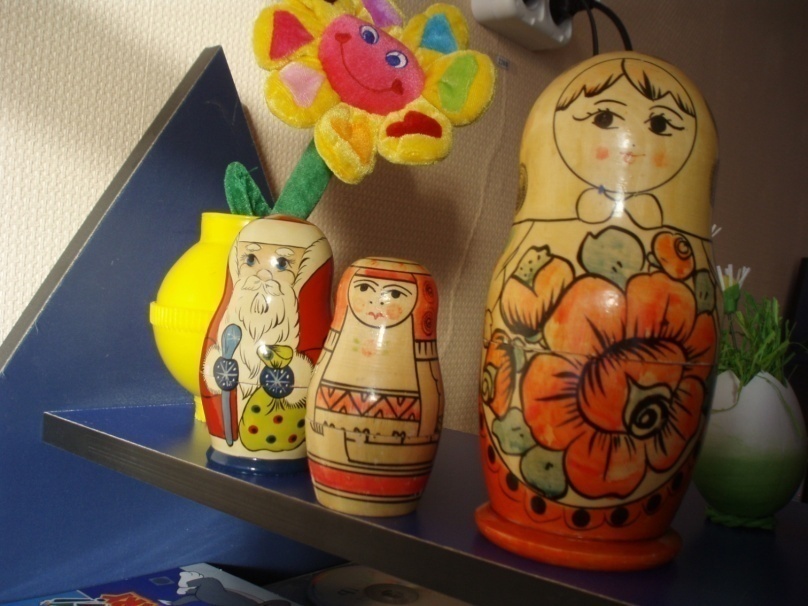 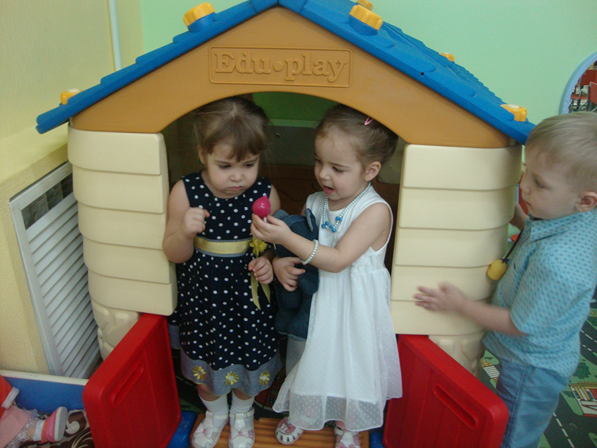 «Центр конструирования»
Конструкторы разного размера
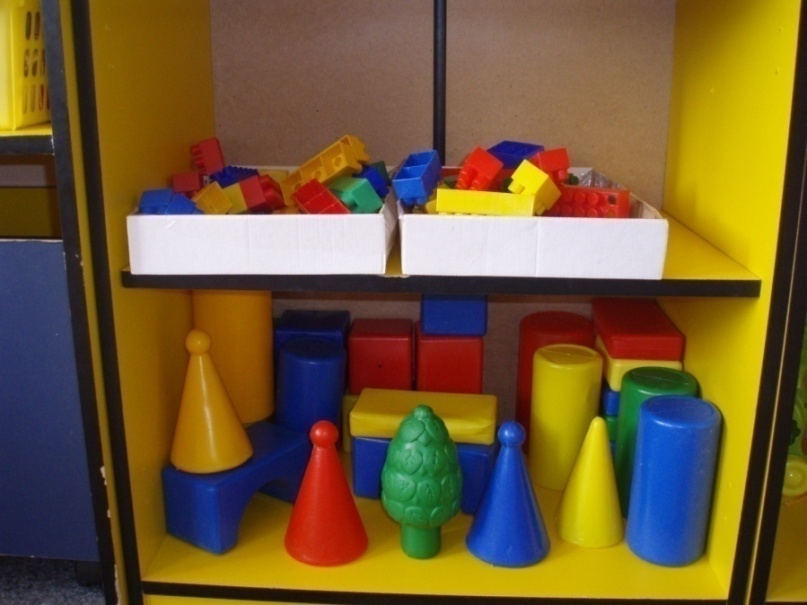 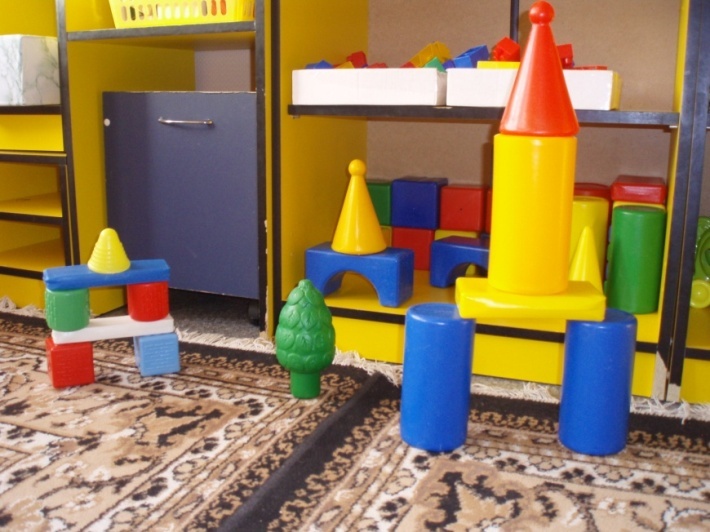 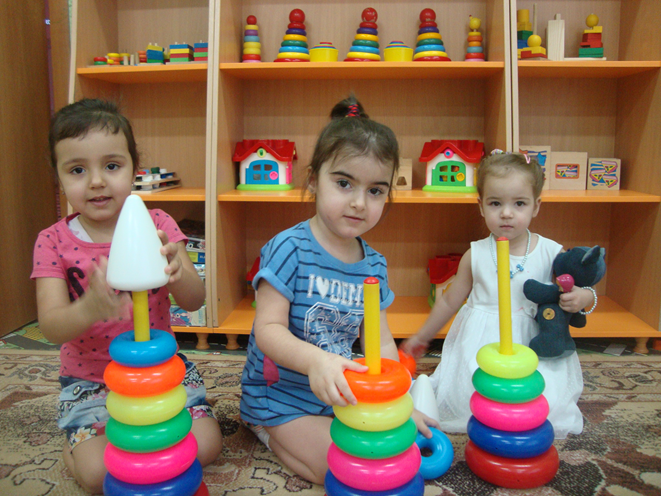 Логические блоки дьенеша,цветные палочки и кубики
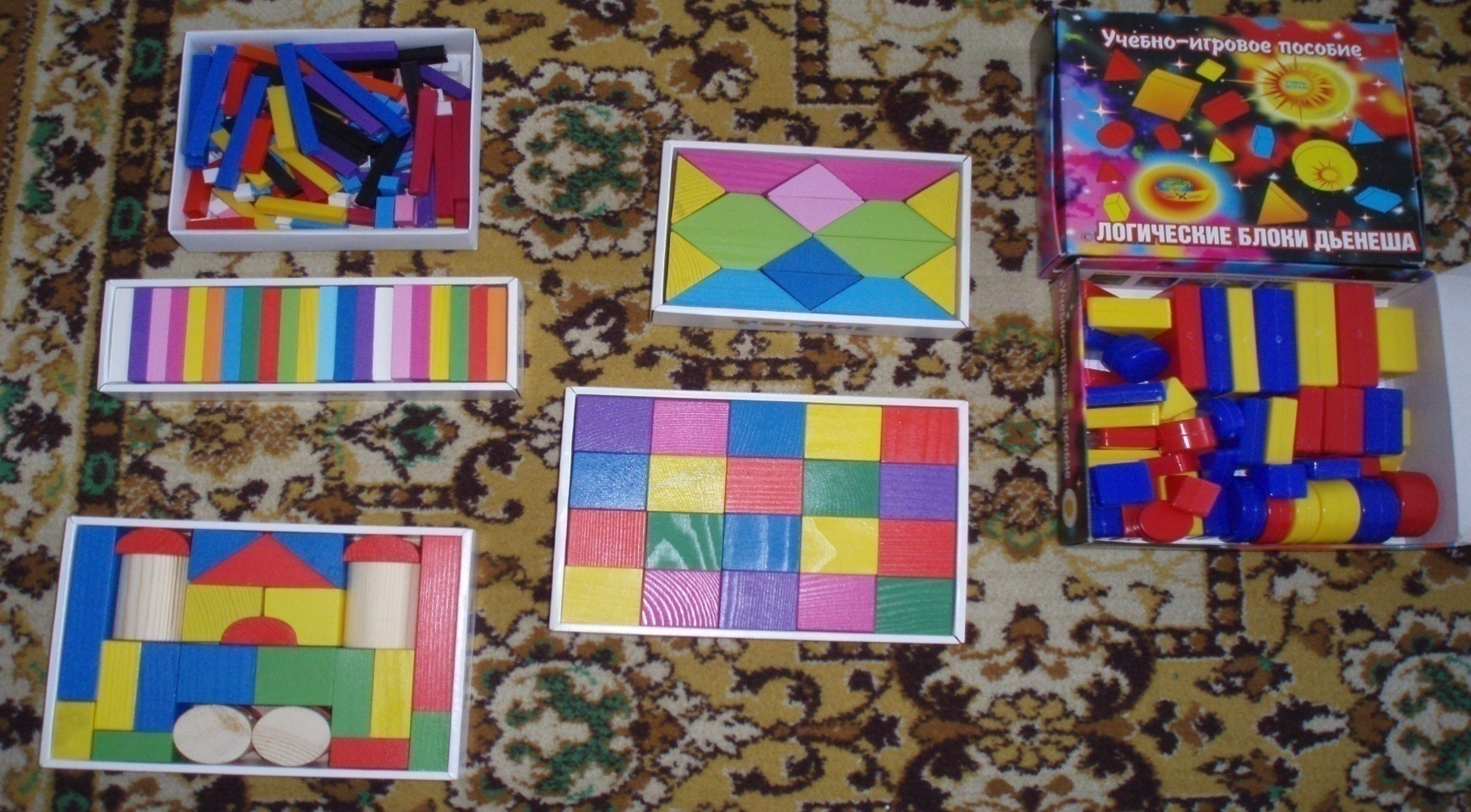 «ЦЕНТР ТЕАТРА»
Для театрально-художественной деятельности оборудовали театрализованную зону, где представлены разные виды кукольного театра, игрушки-животные для театрализации знакомых сказок, костюмы для ряженья, маски.
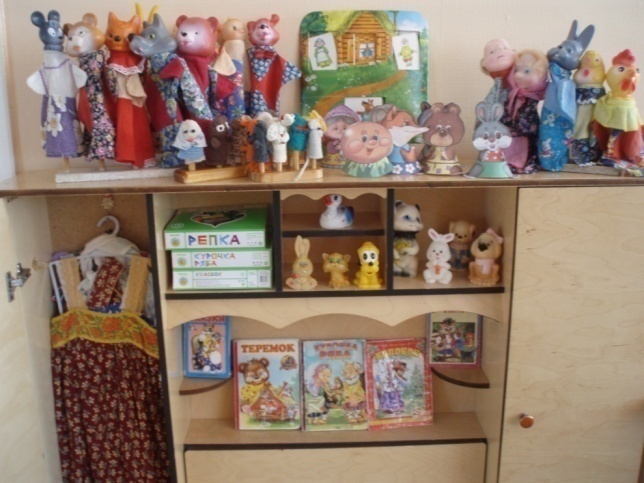 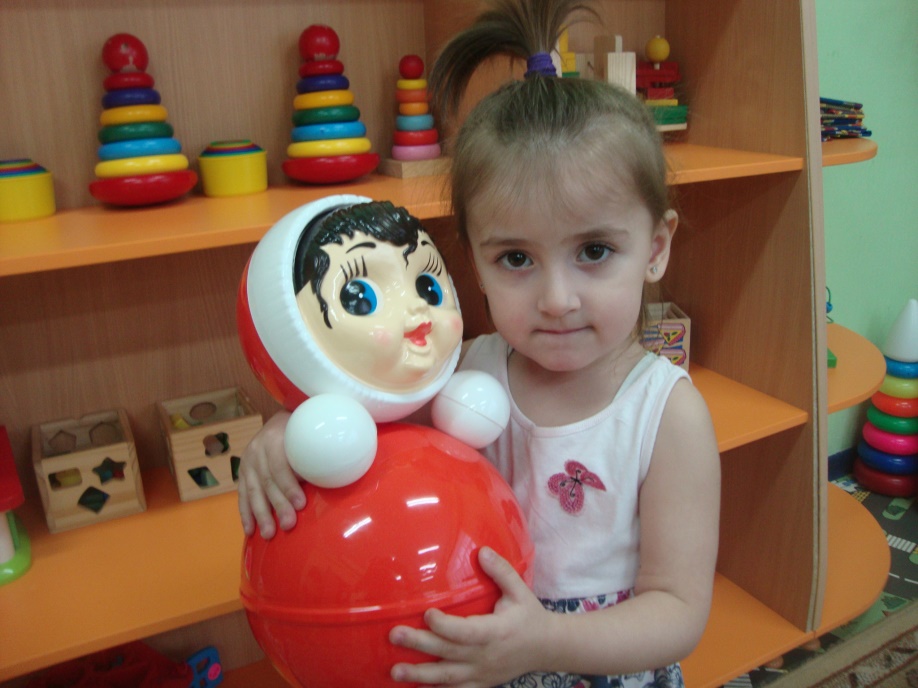 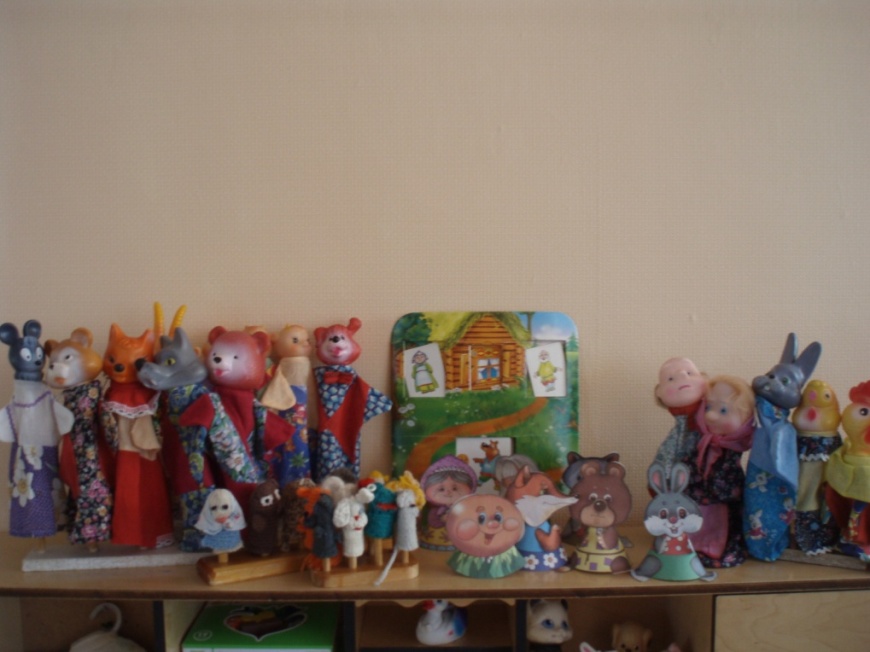 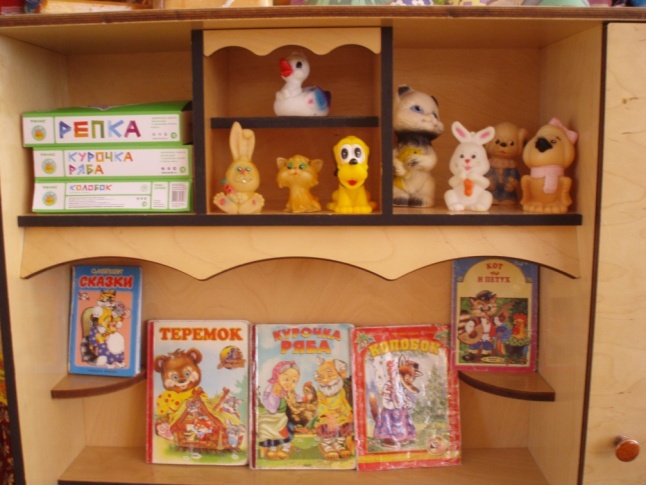 Книжная полочка, где мы размещаем знакомые и новые книги
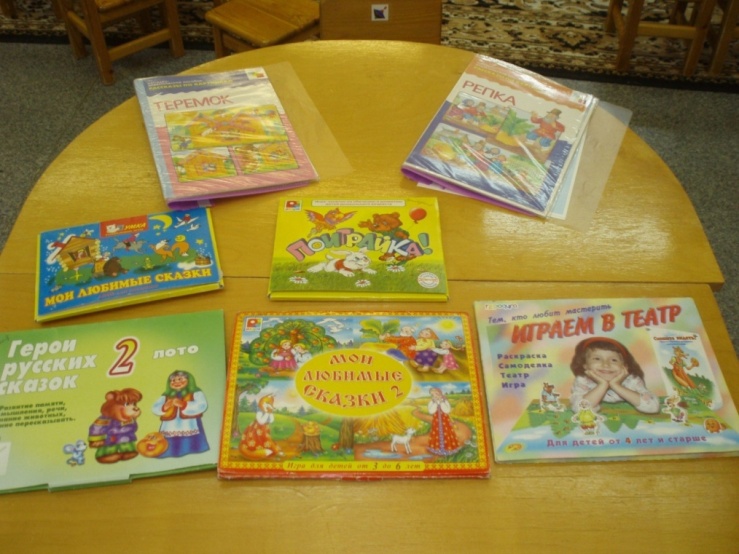 Занимательные картинки, настольно- печатные игры
«ЦЕНТР ИГРЫ»  Сюжетные игрушки
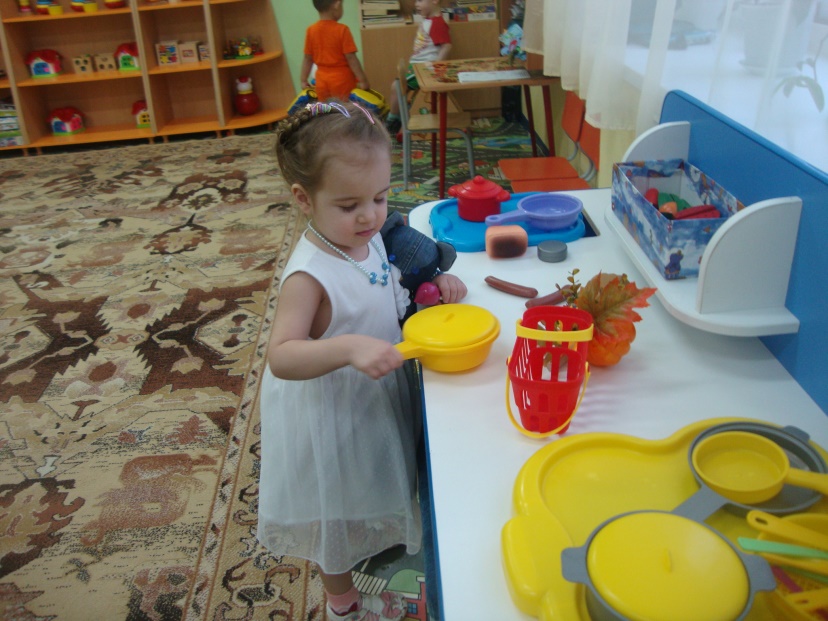 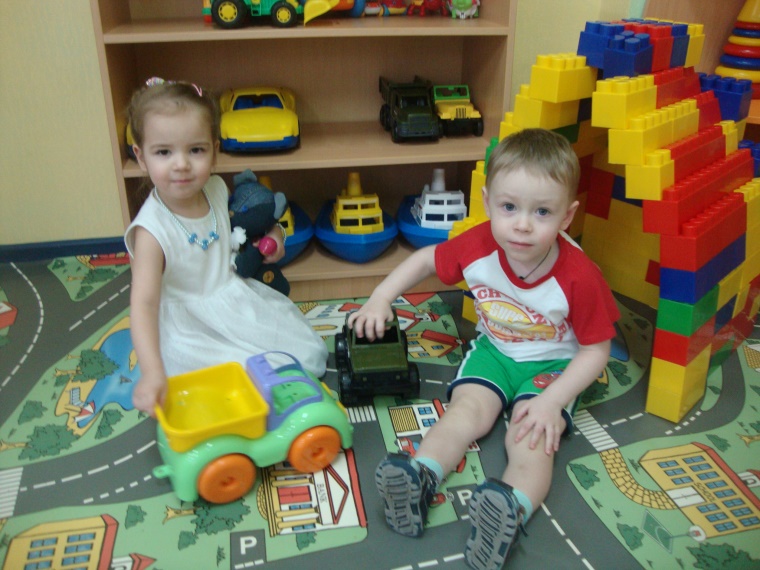 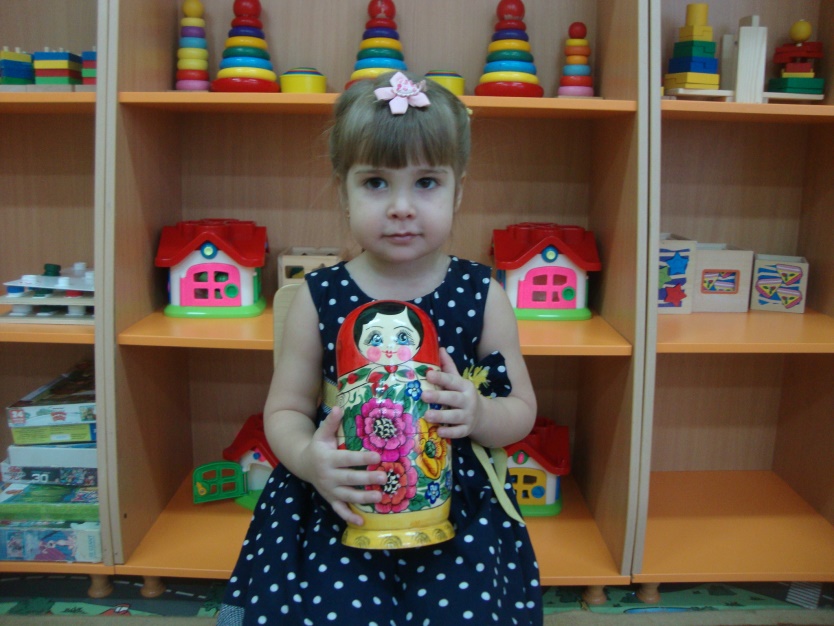 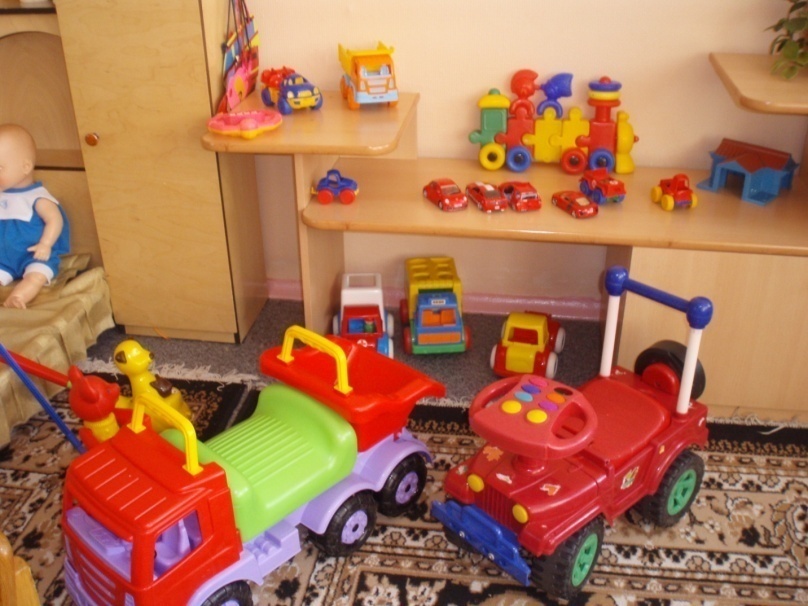 Игрушки-двигатели 
(каталки разной формы, коляски, автомобили)
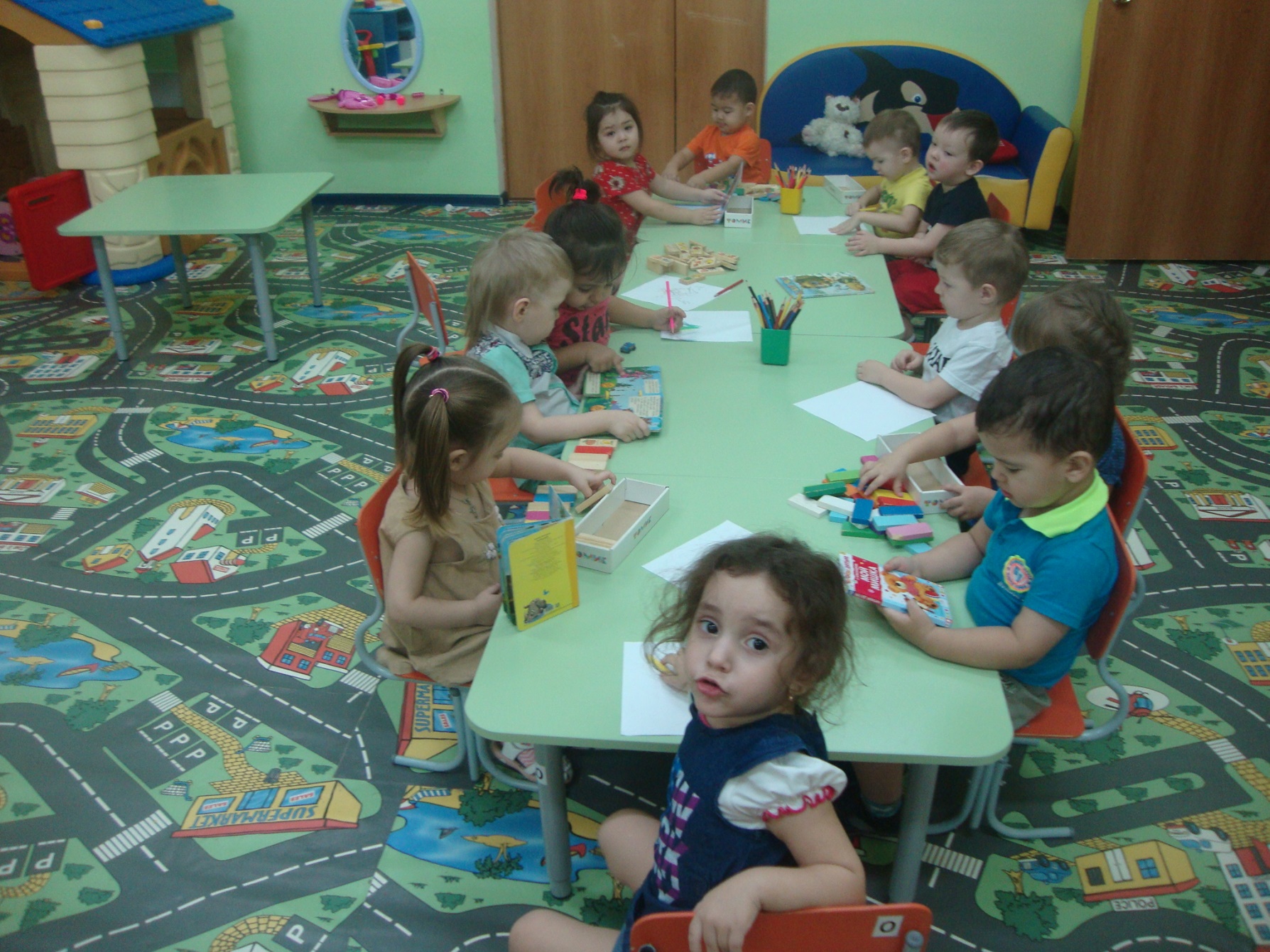 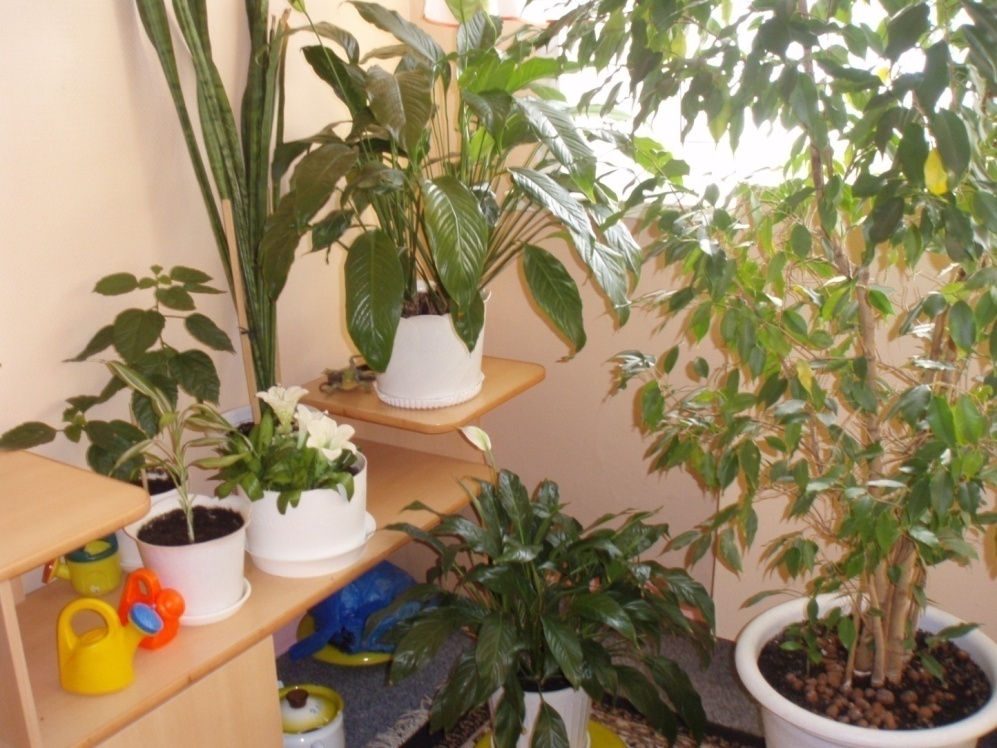 ЦЕНТР ПРИРОДЫ
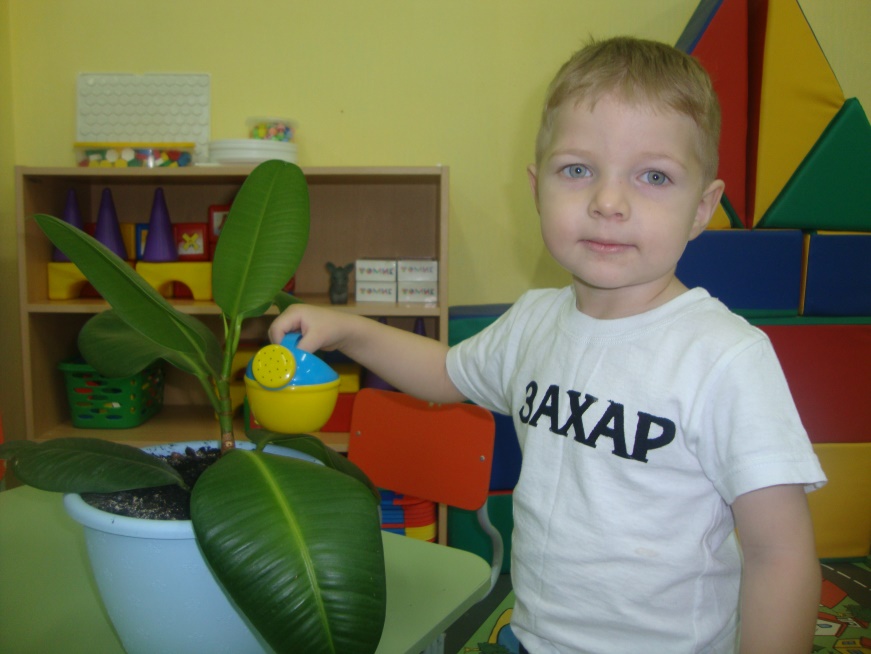 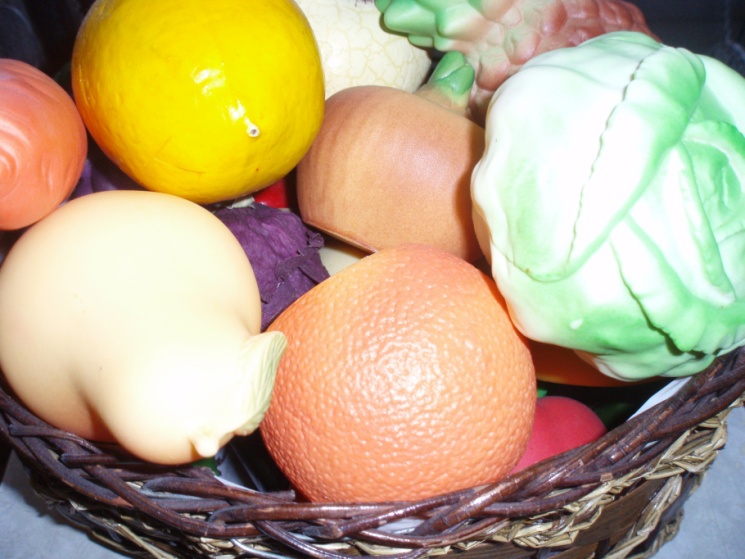